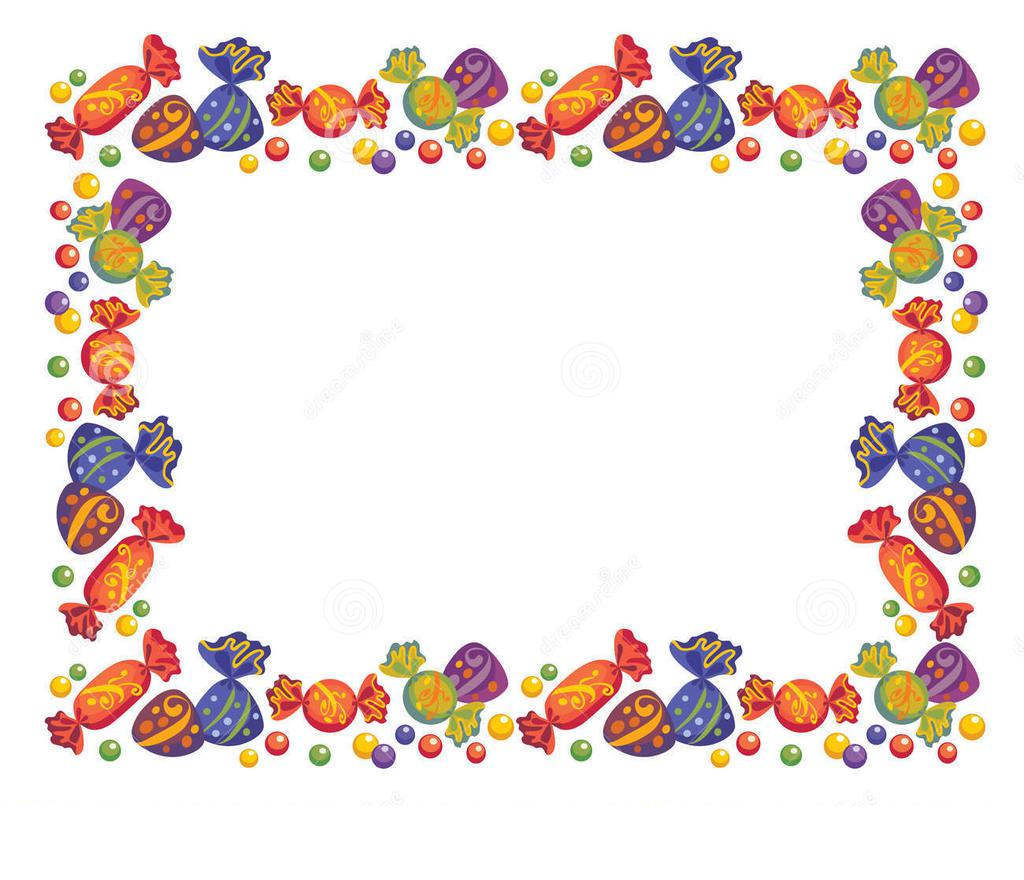 «Орфография для сладкоежки или чем полезен фантик от конфеты?» 
(исследовательская работа)
Выполнил: Ануфриев Никита Евгеньевич.
                                                                      Канский район, п. Красный Маяк,
                                              МБОУ «Красномаяковская СОШ», 4 «А» класс.

                                                 Руководитель: Скапцова Лариса Николаевна.
                                                                      Канский район, п. Красный Маяк,
                                                                     МБОУ «Красномаяковская СОШ»,
                                                                                  учитель начальных классов
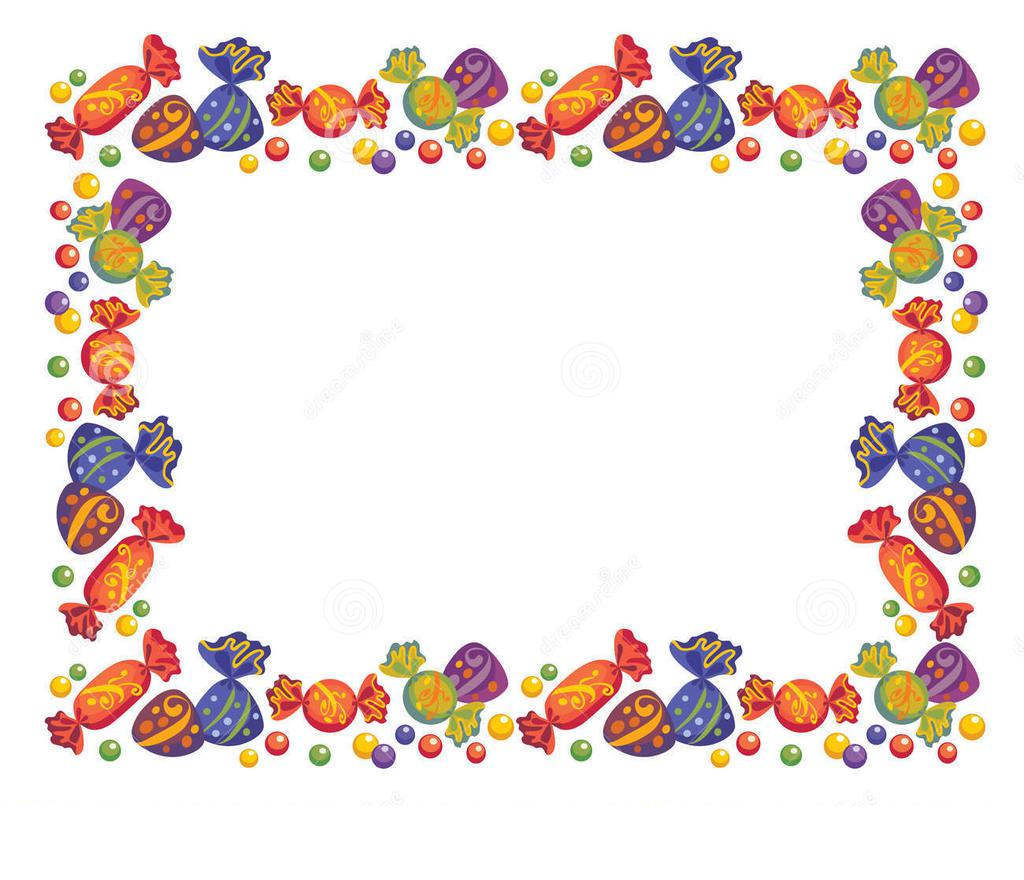 Актуальность. Можно ли изучать орфограммы по фантикам? 
   Проблема: действительно, орфограммы находятся рядом с нами! Но, к сожалению, не все дети обращают внимание на правописание таких слов и, следовательно, допускают в них ошибки.
   Гипотеза: фантик можно использовать на уроках русского языка как средство для развития у детей орфографической зоркости.
   Цель: исследовать и доказать, что конфетные обёртки являются хорошими помощниками в изучении орфограмм русского языка.
   Задачи: 
Изучить различную литературу и выяснить историю возникновения фантика.
Собрать фантики с разными наименованиями и классифицировать их с точки зрения правописания орфограмм русского языка.
Оформить словарь «Сладкие орфограммы для моих одноклассников».
Обобщить материалы и сделать выводы. 
   Объект исследования: фантики от конфет.
   Методы исследования: поиск и изучение различных источников информации, опрос, классификация названий конфет по орфограммам,  применение результатов на практике.
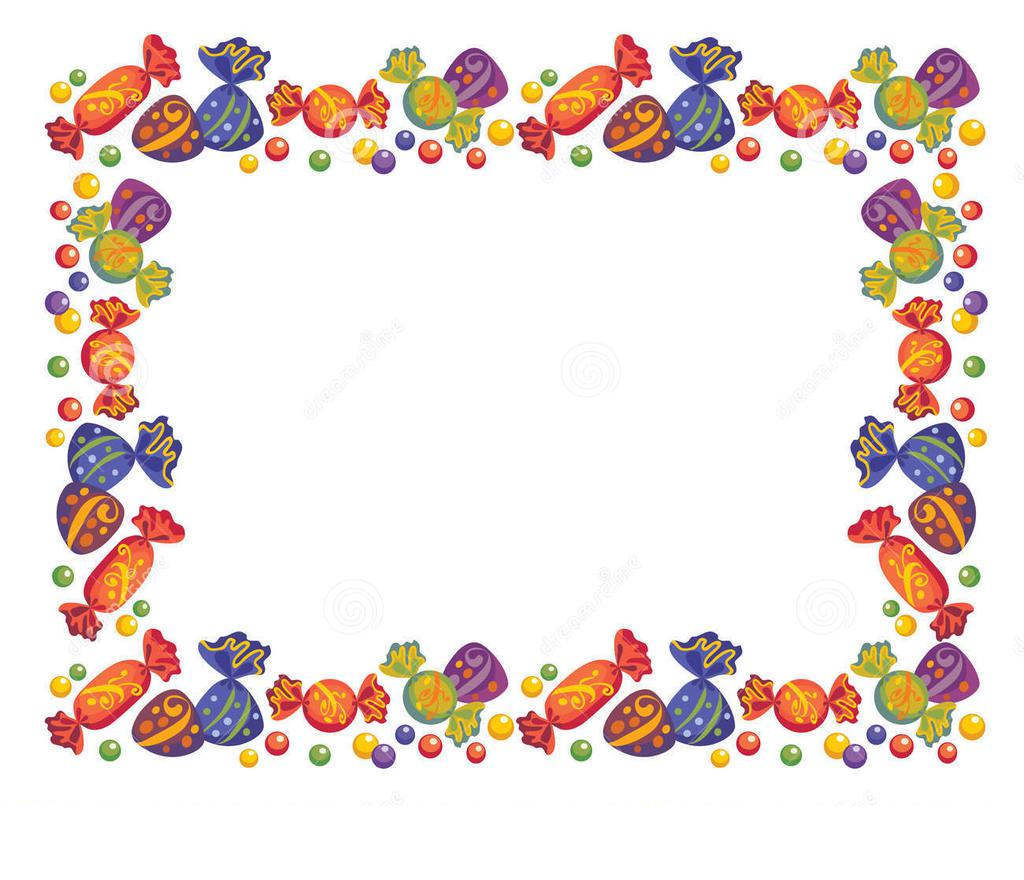 ОПРОС  УЧАЩИХСЯ
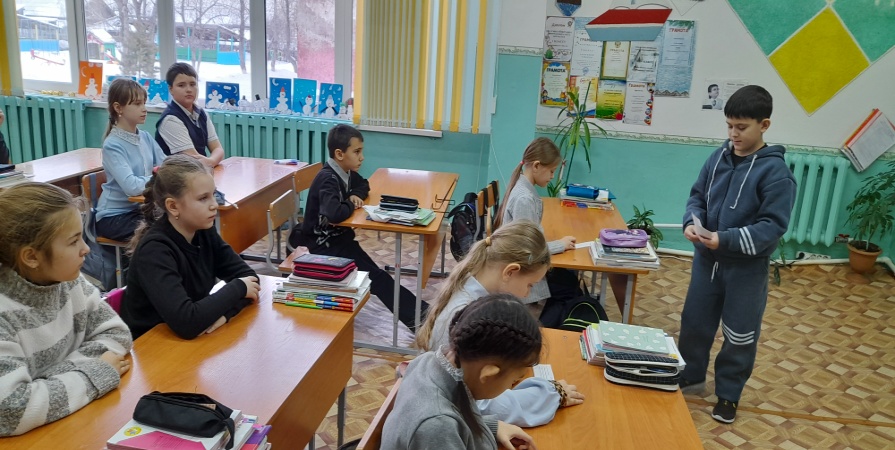 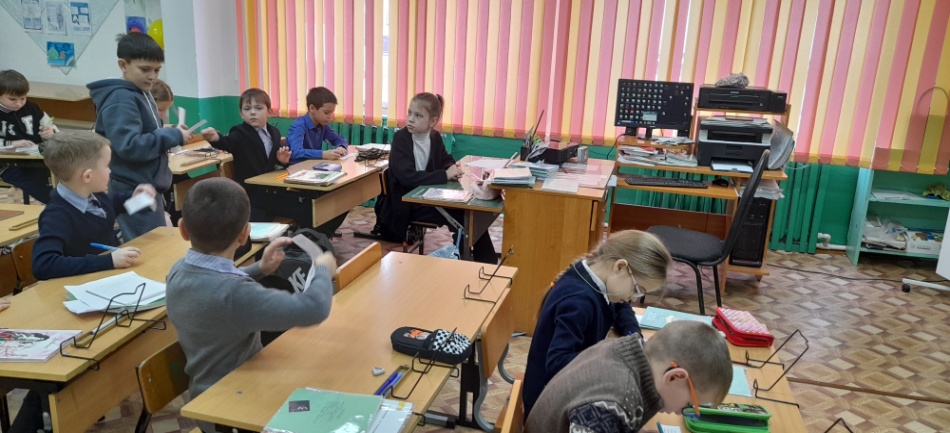 1. Любите ли вы конфеты?
2. Обращаете ли вы внимание на оформление фантика?
3. Обращаете ли вы внимание на названия конфет?
4. Обращаете ли вы внимание на правописание слов-названий конфет?
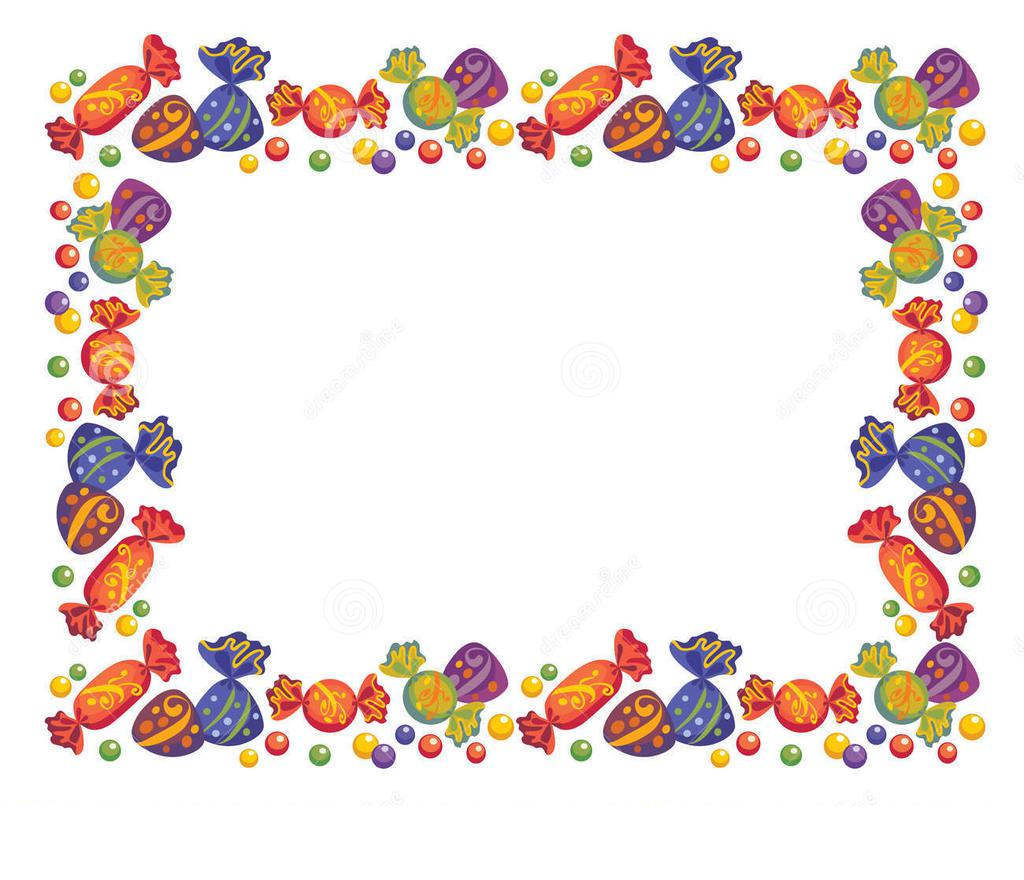 ИСТОРИЯ  ВОЗНИКНОВЕНИЯ  ФАНТИКА
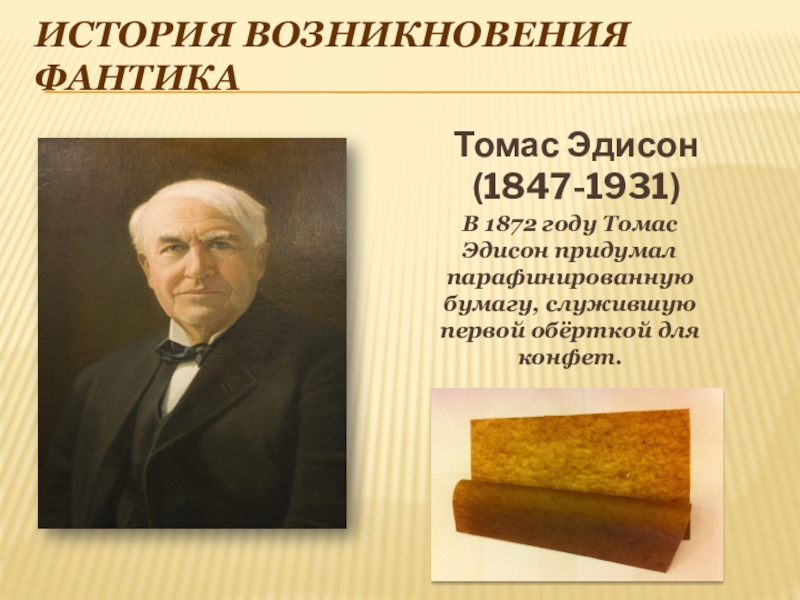 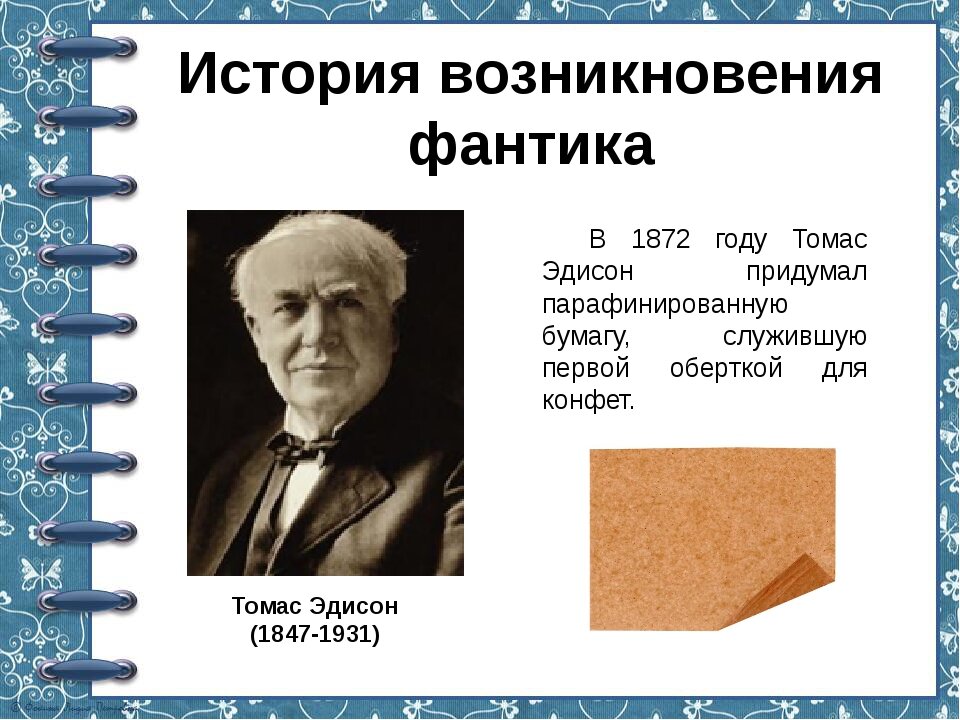 В 1872 году  Томас Эдисон придумал парафинированную бумагу, служившую первой обёрткой для конфет.
Томас   Эдисон
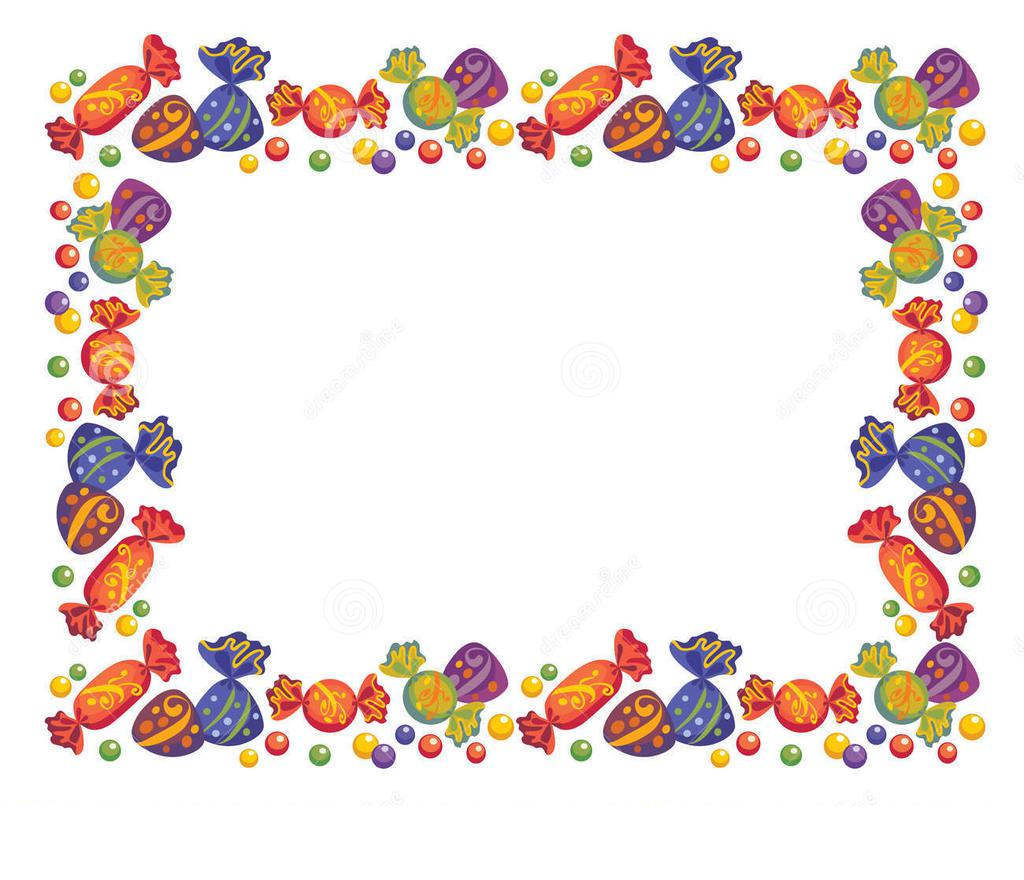 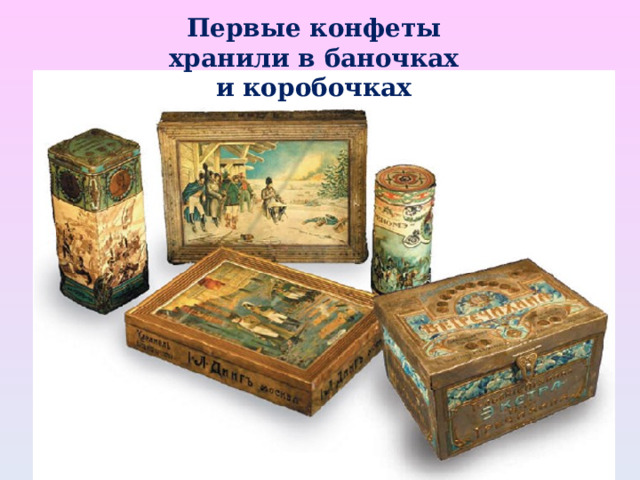 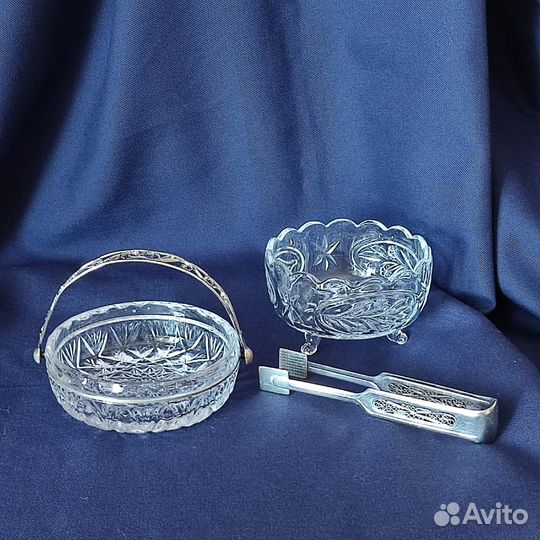 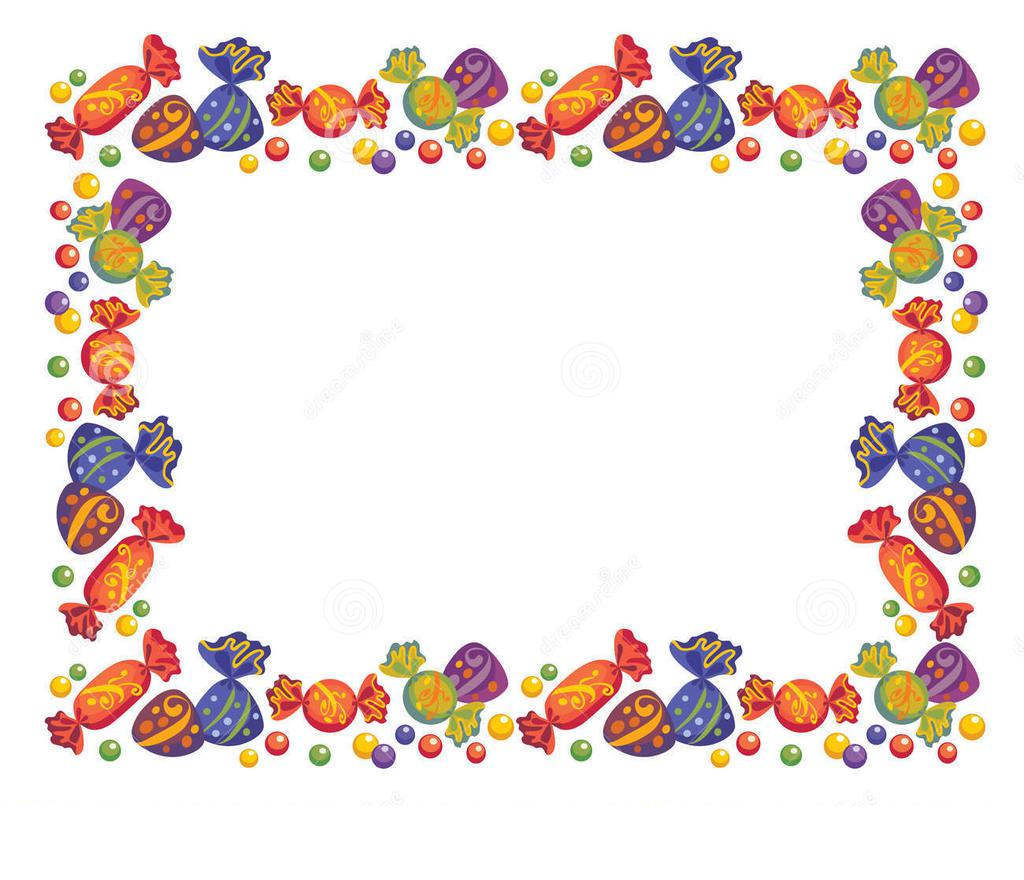 ЧТО  ИЗОБРАЖАЛИ  НА  ФАНТИКАХ
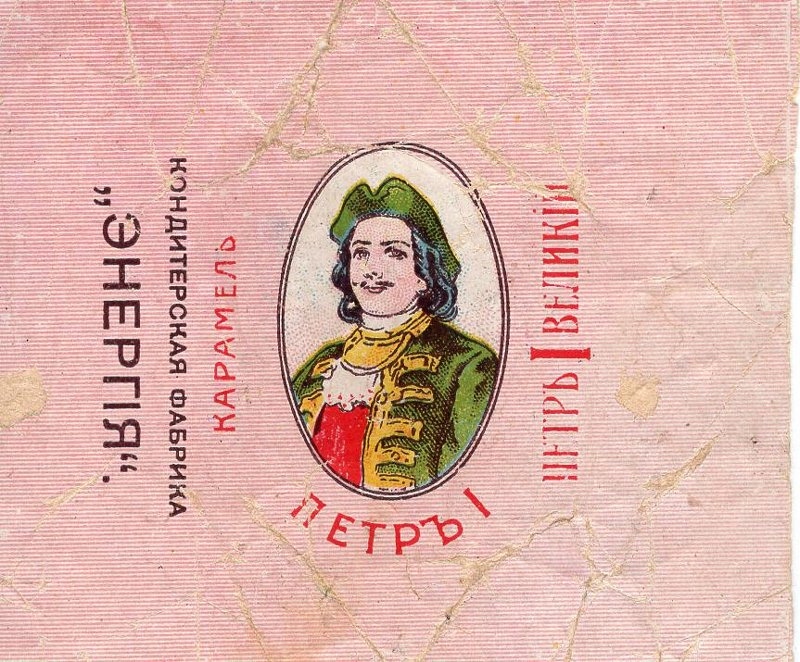 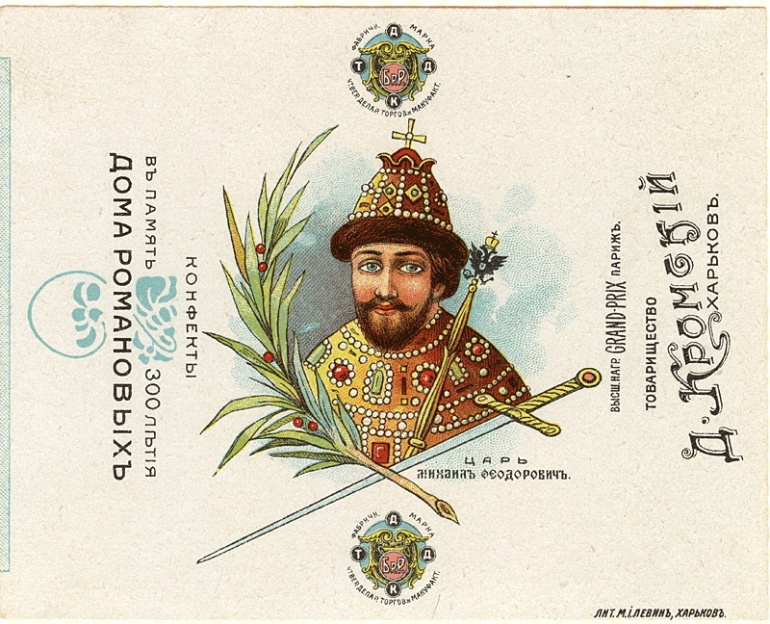 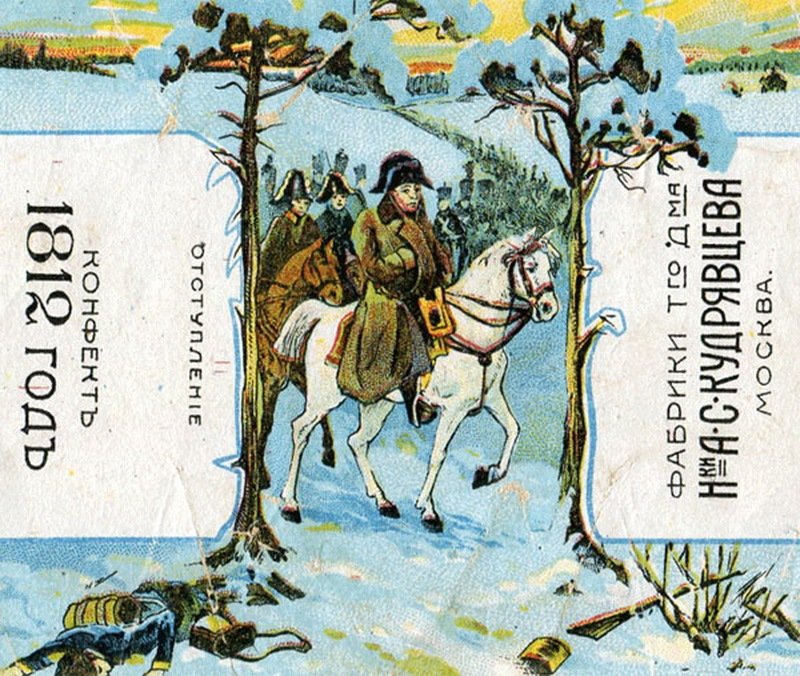 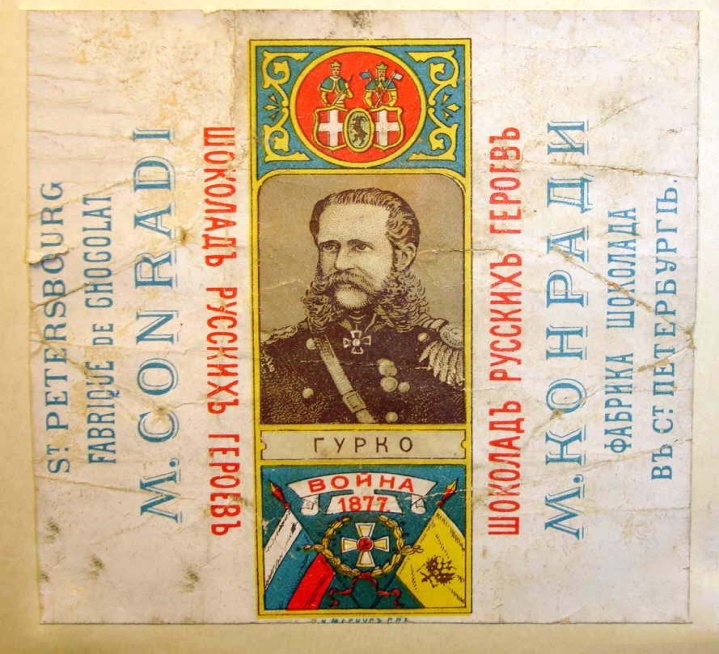 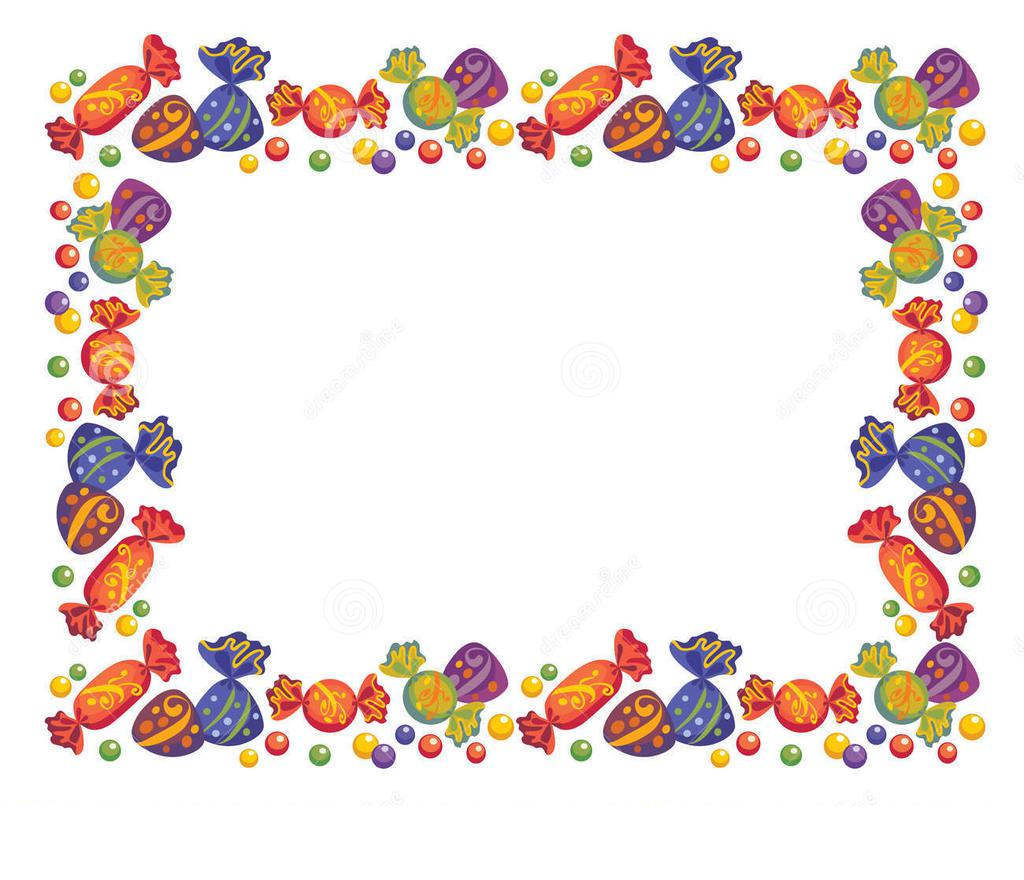 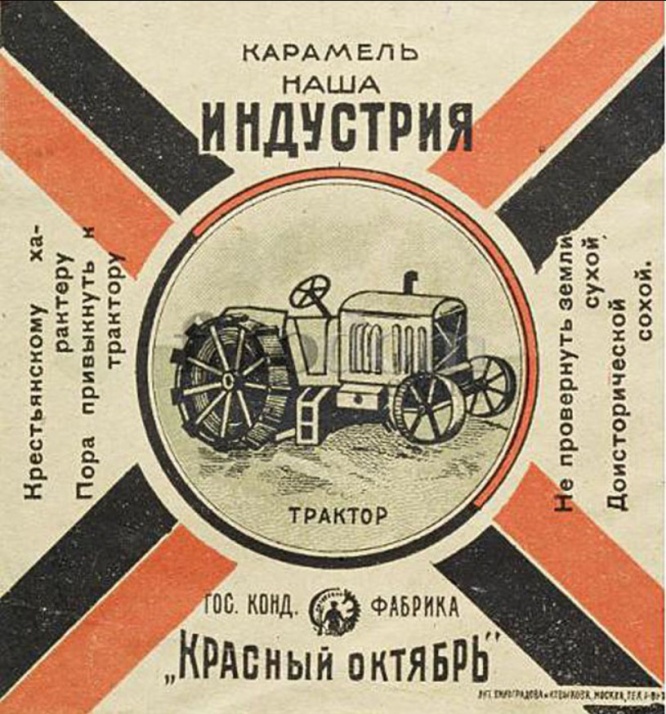 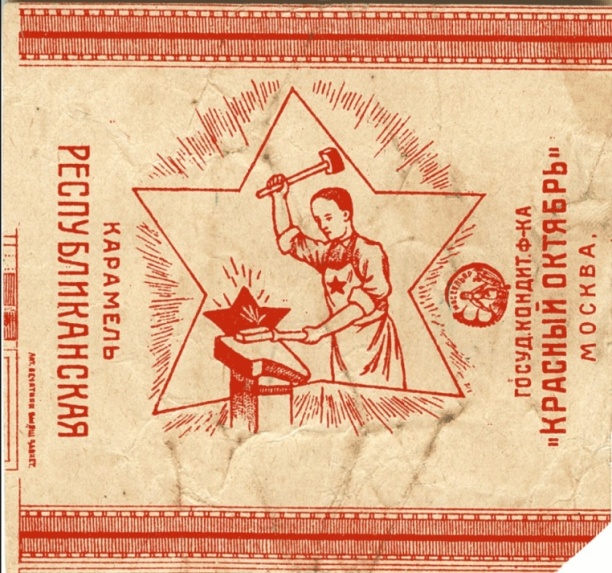 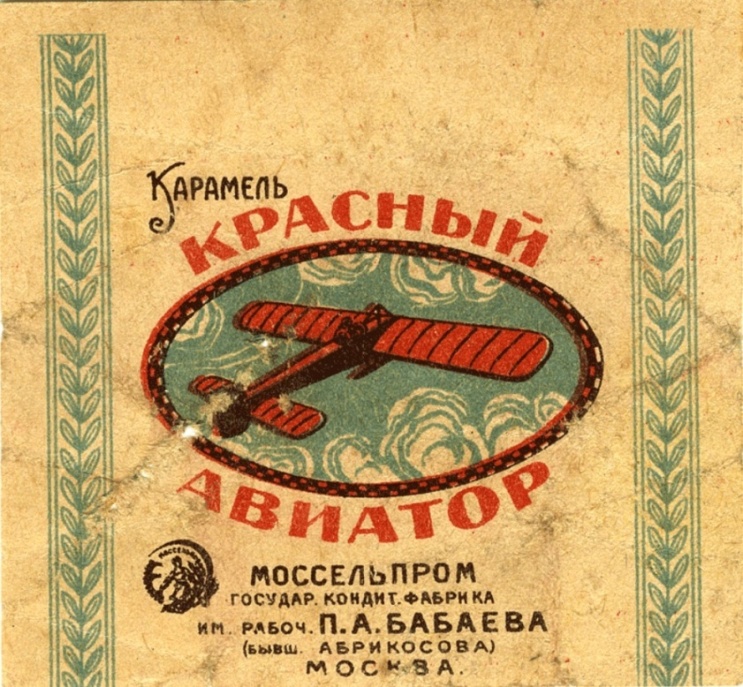 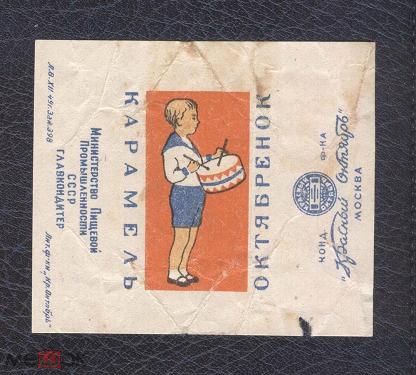 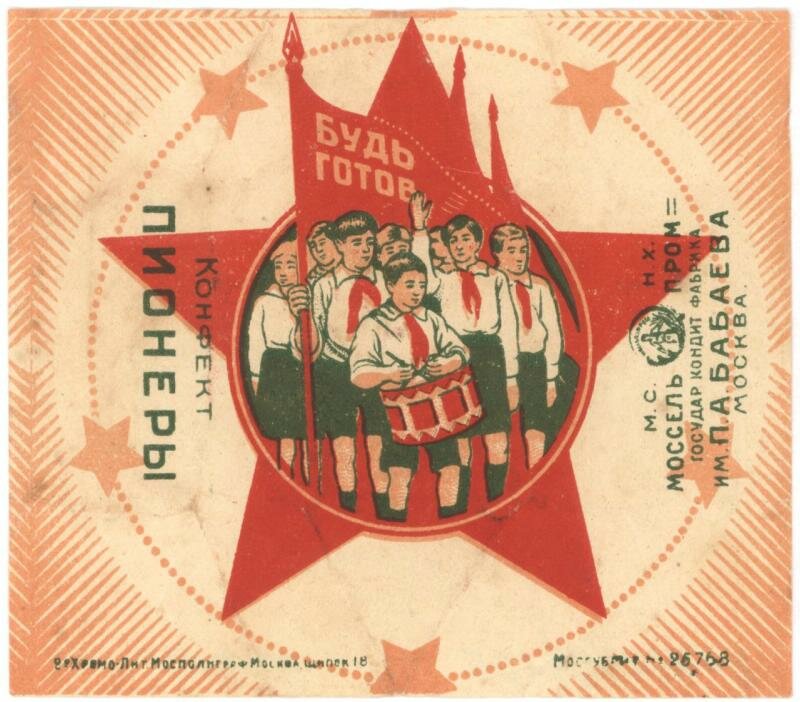 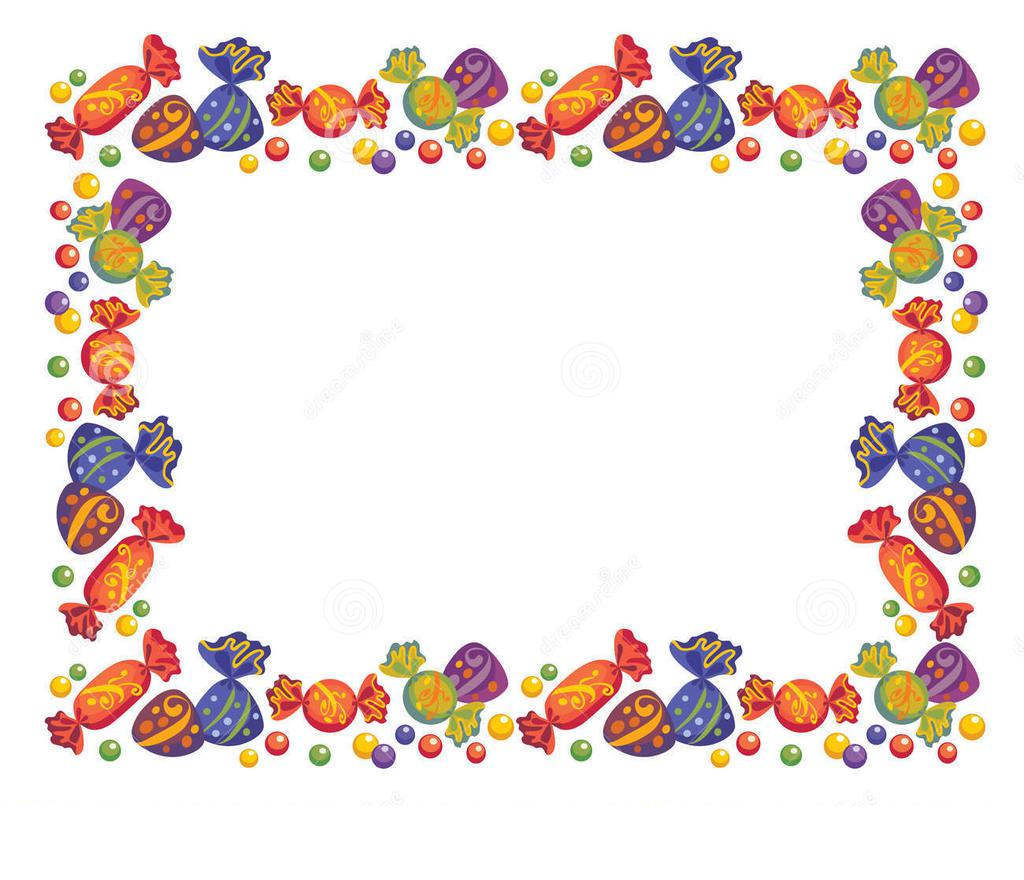 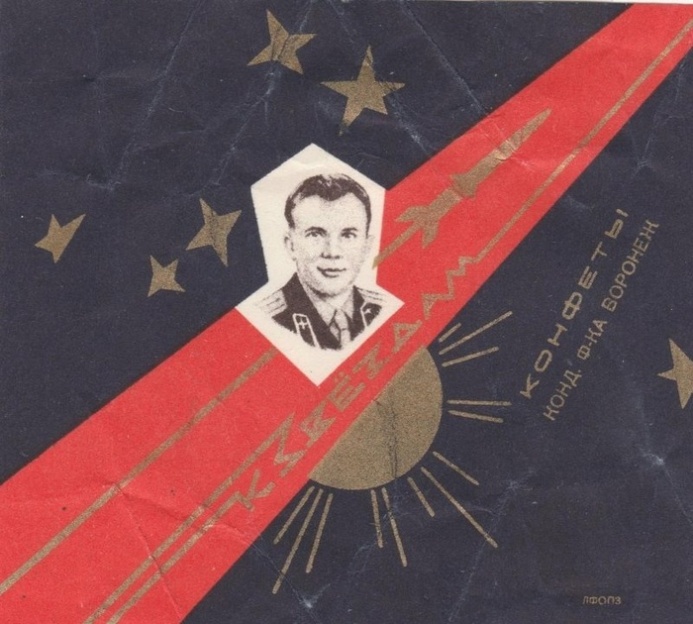 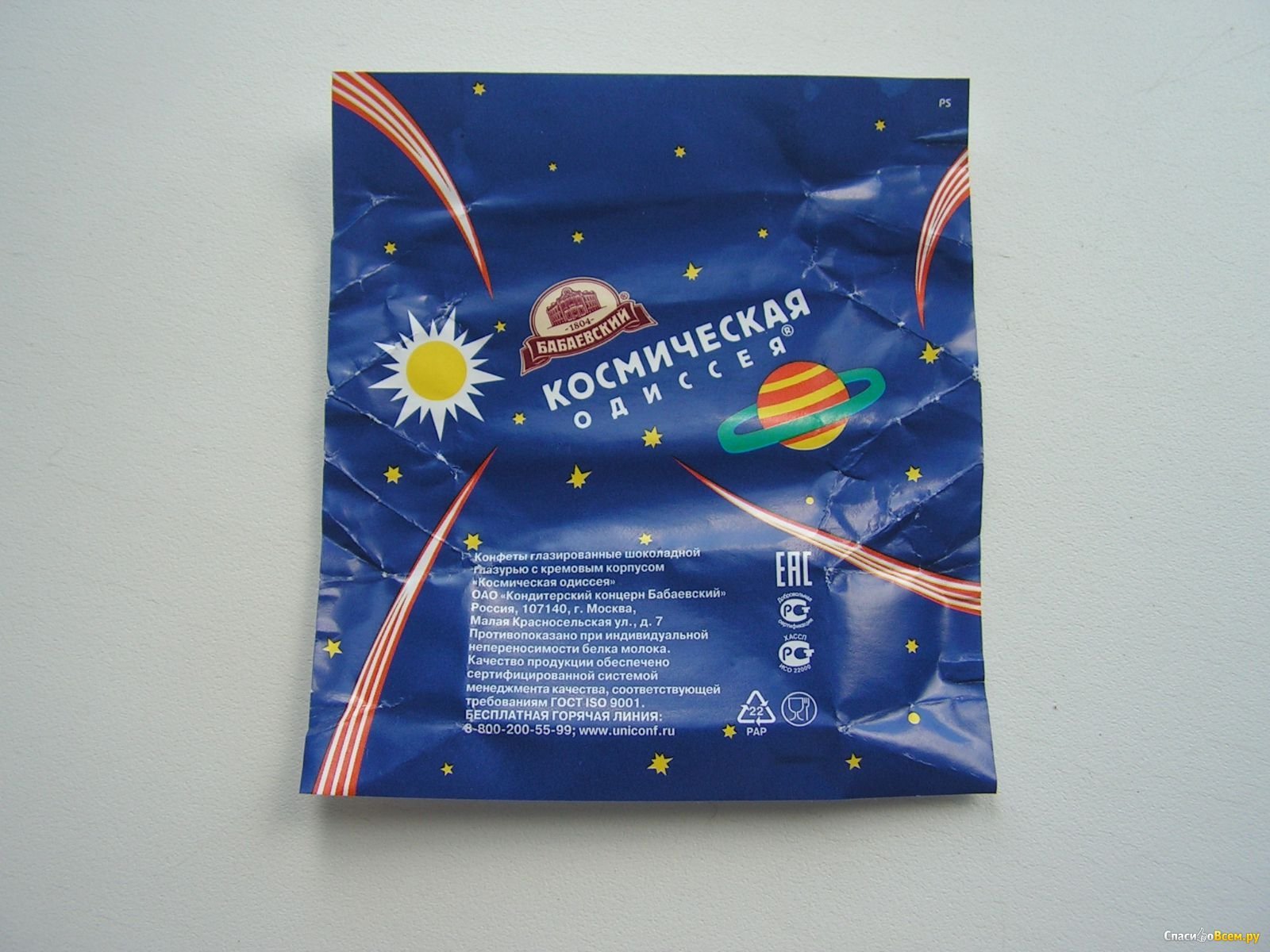 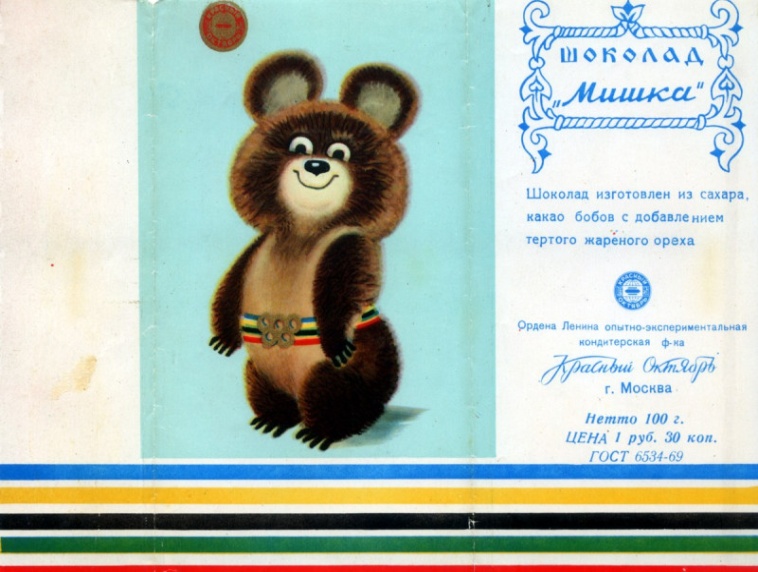 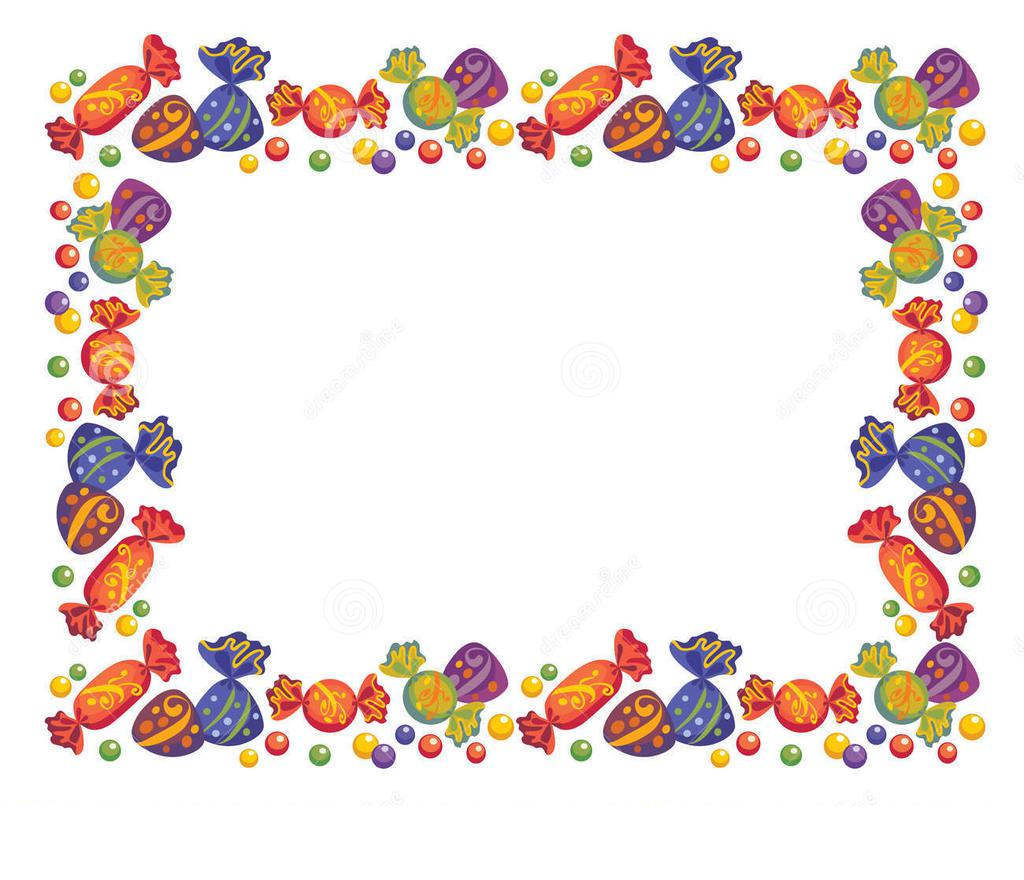 ЧТО  ИЗУЧАЕТ  ОРФОГРАФИЯ
Орфограмма — от греческого «ОРФО» — правильный и «ГРАММА» – письмо
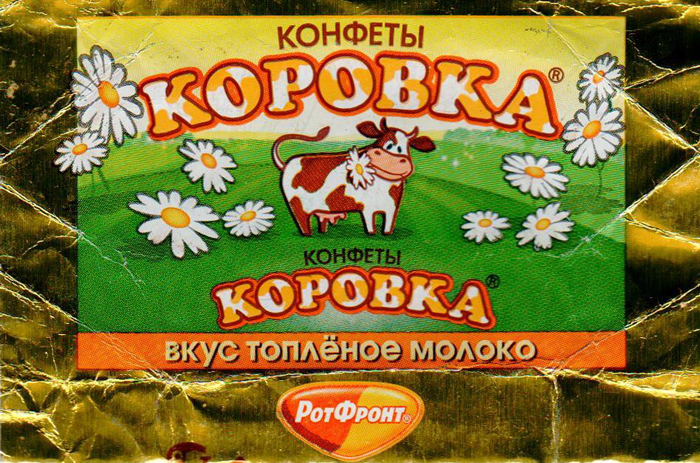 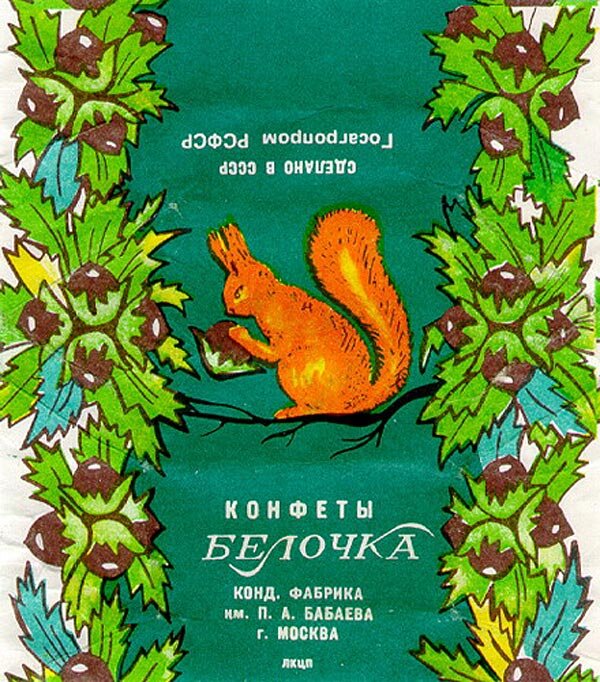 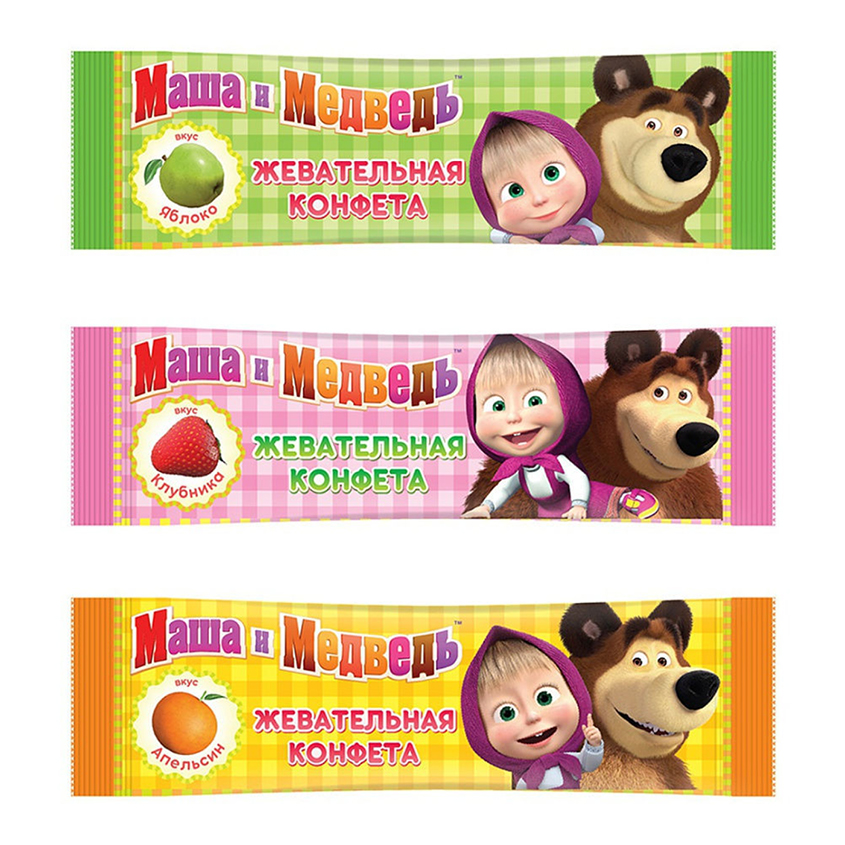 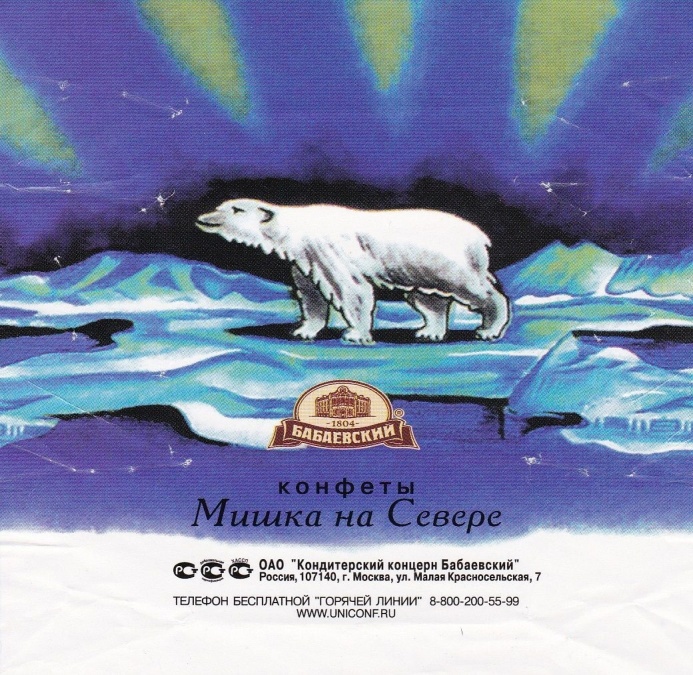 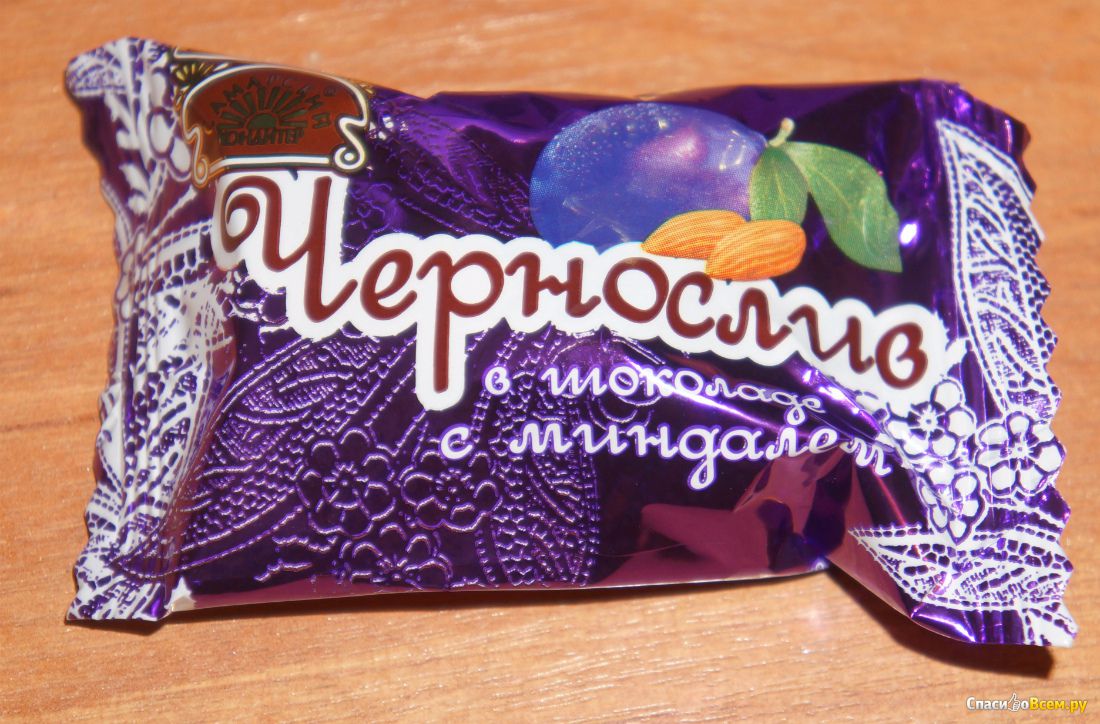 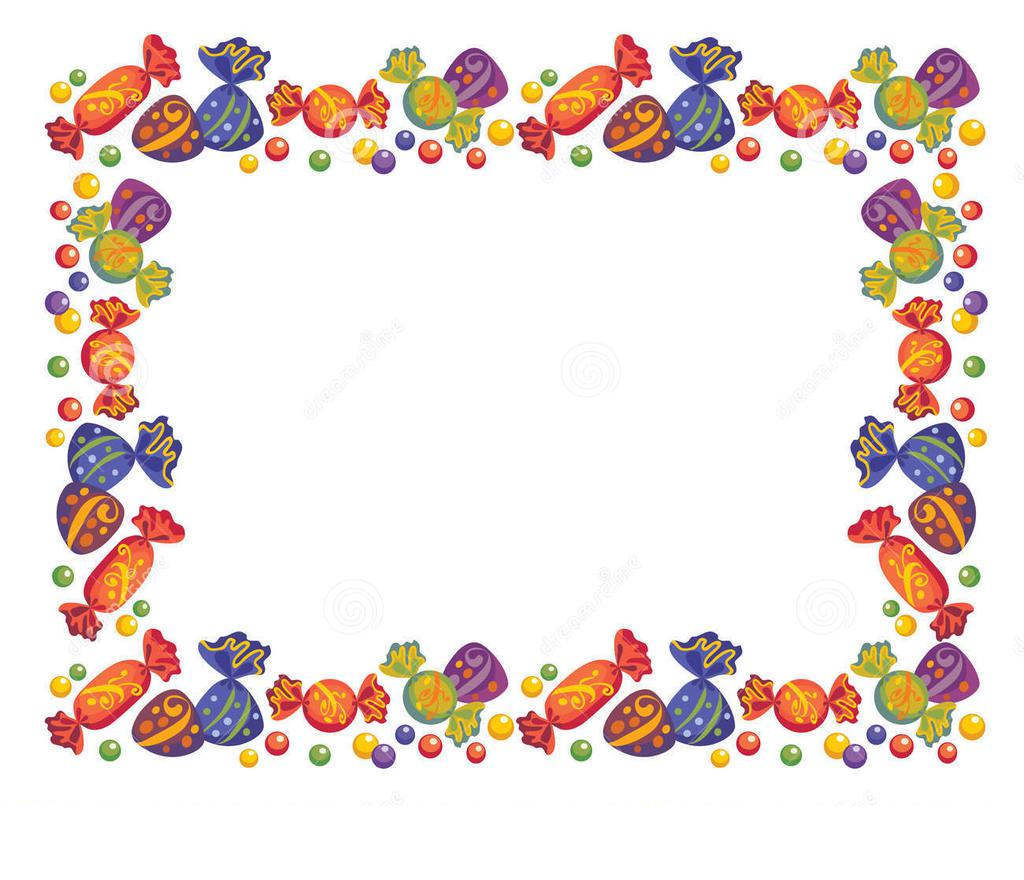 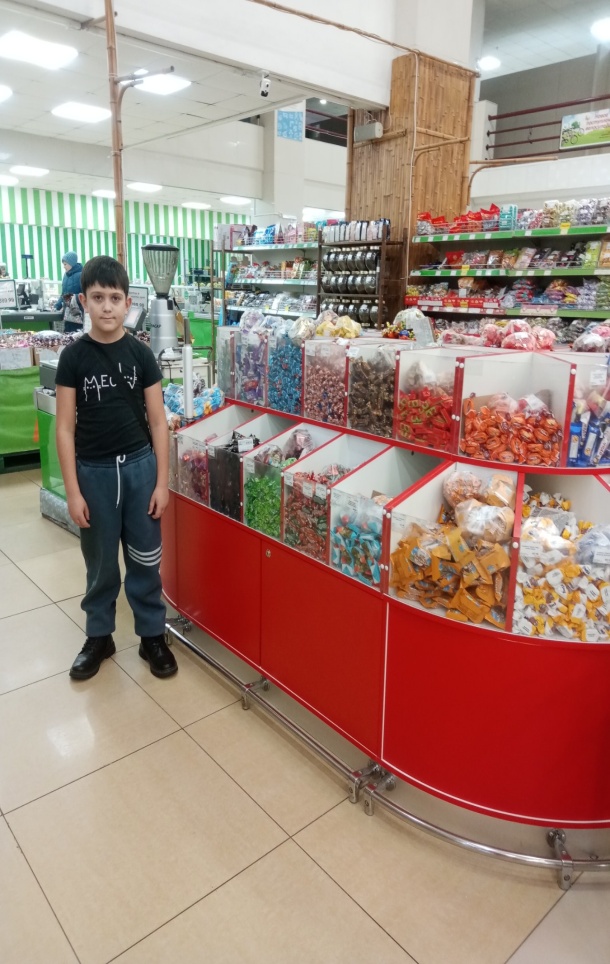 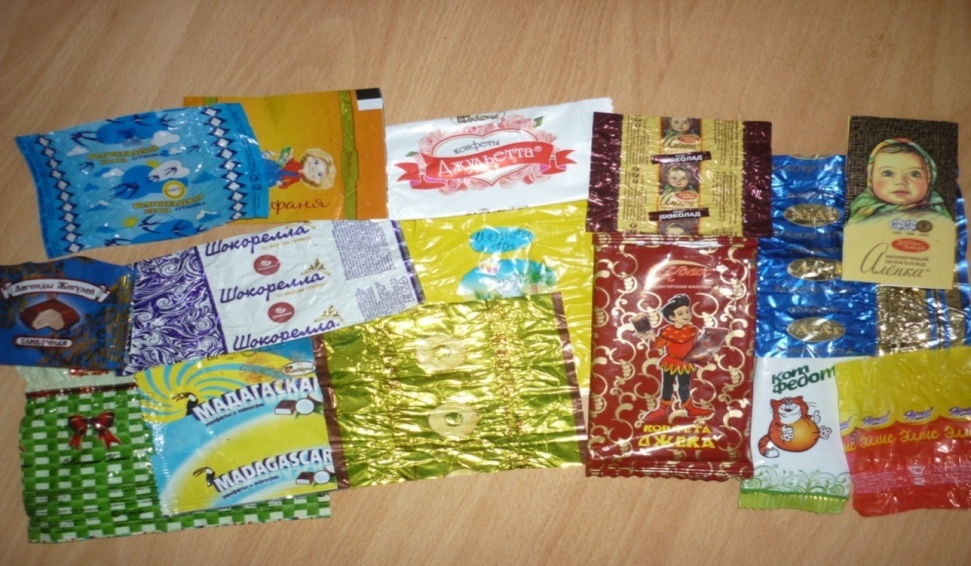 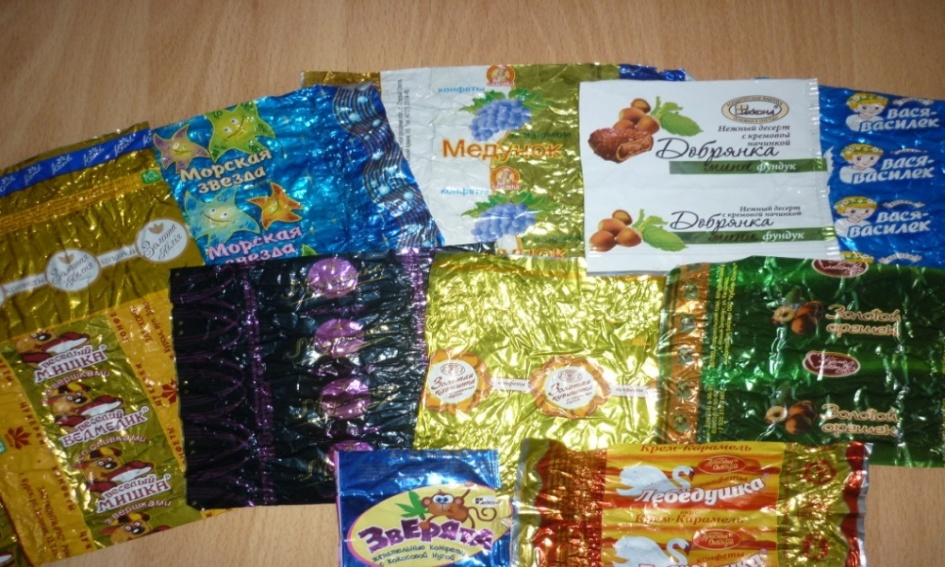 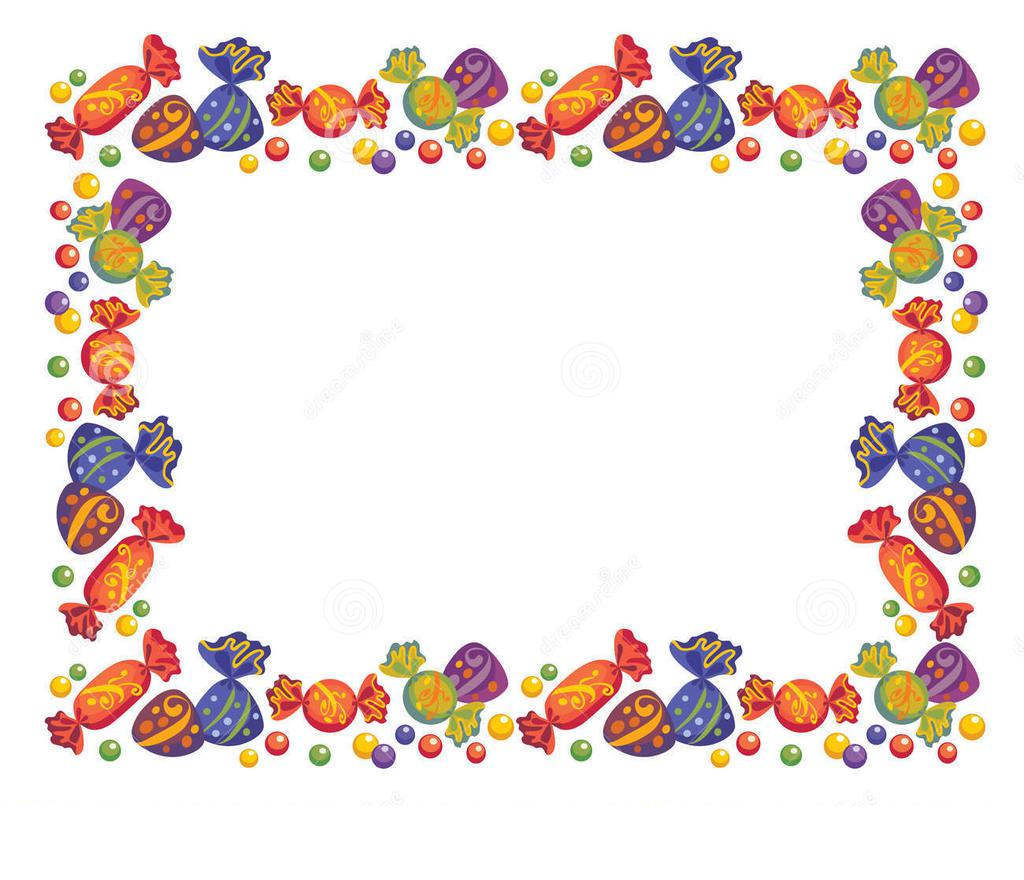 Орфограммы, обнаруженные в словах-названиях
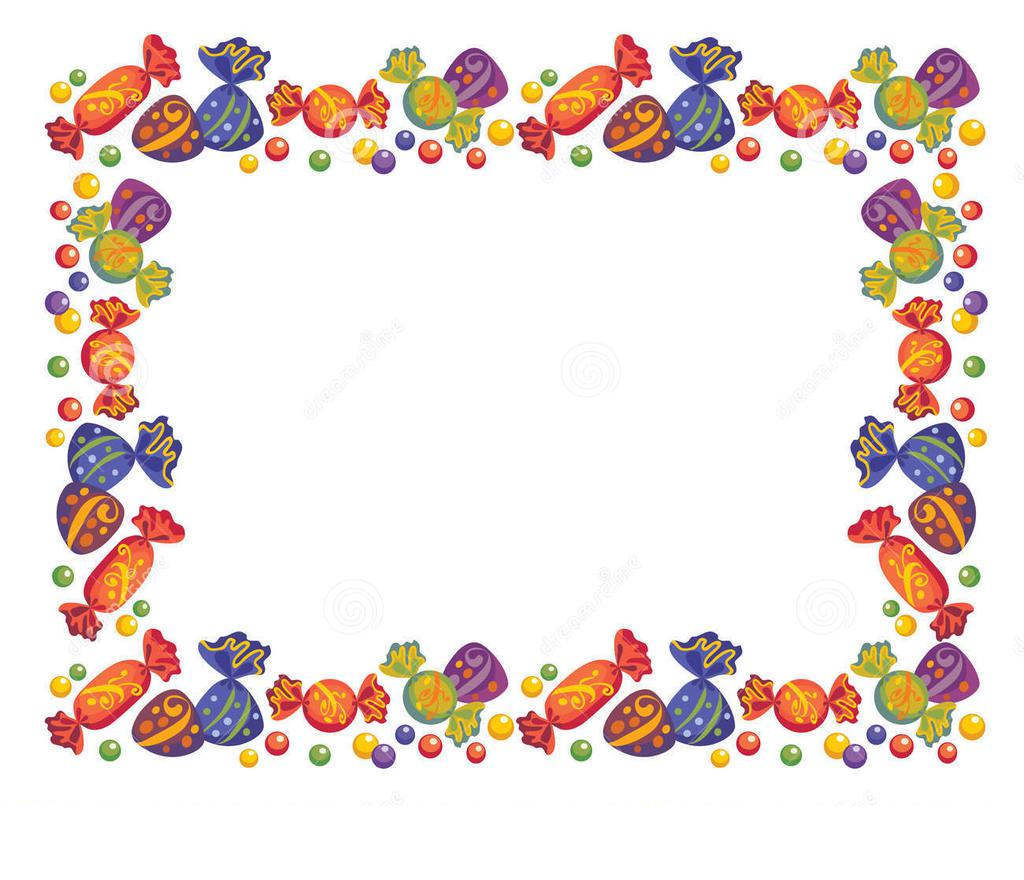 ПРАКТИЧЕСКОЕ  ПРИМЕНЕНИЕ  КОНФЕТНЫХ ФАНТИКОВ
СЛОВАРЬ «СЛАДКИЕ ОРФОГРАММЫ»
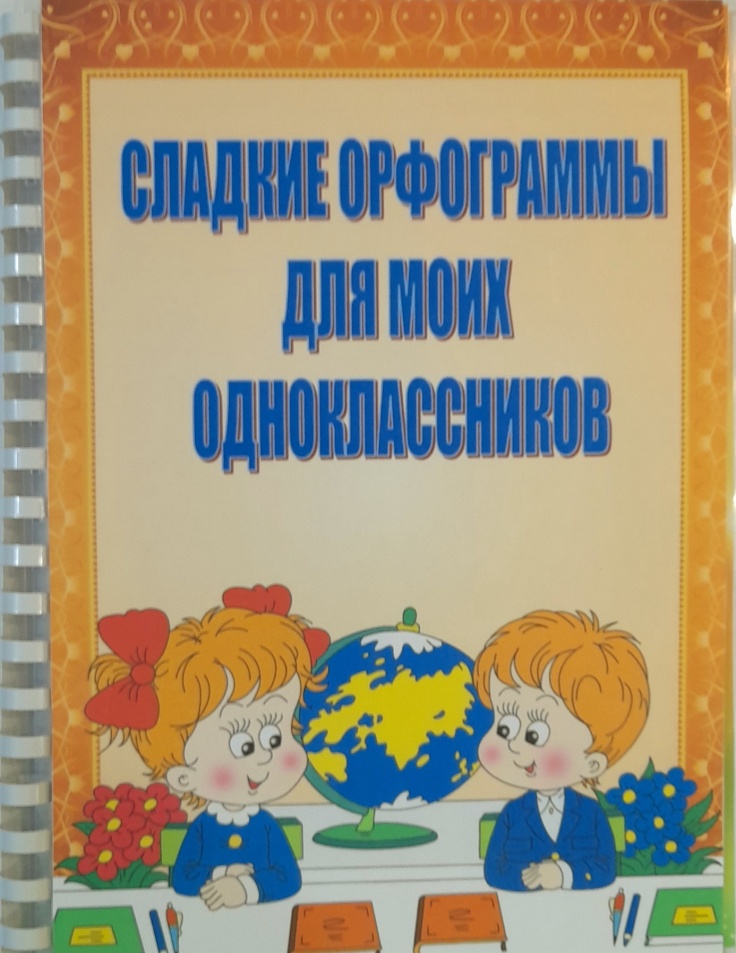 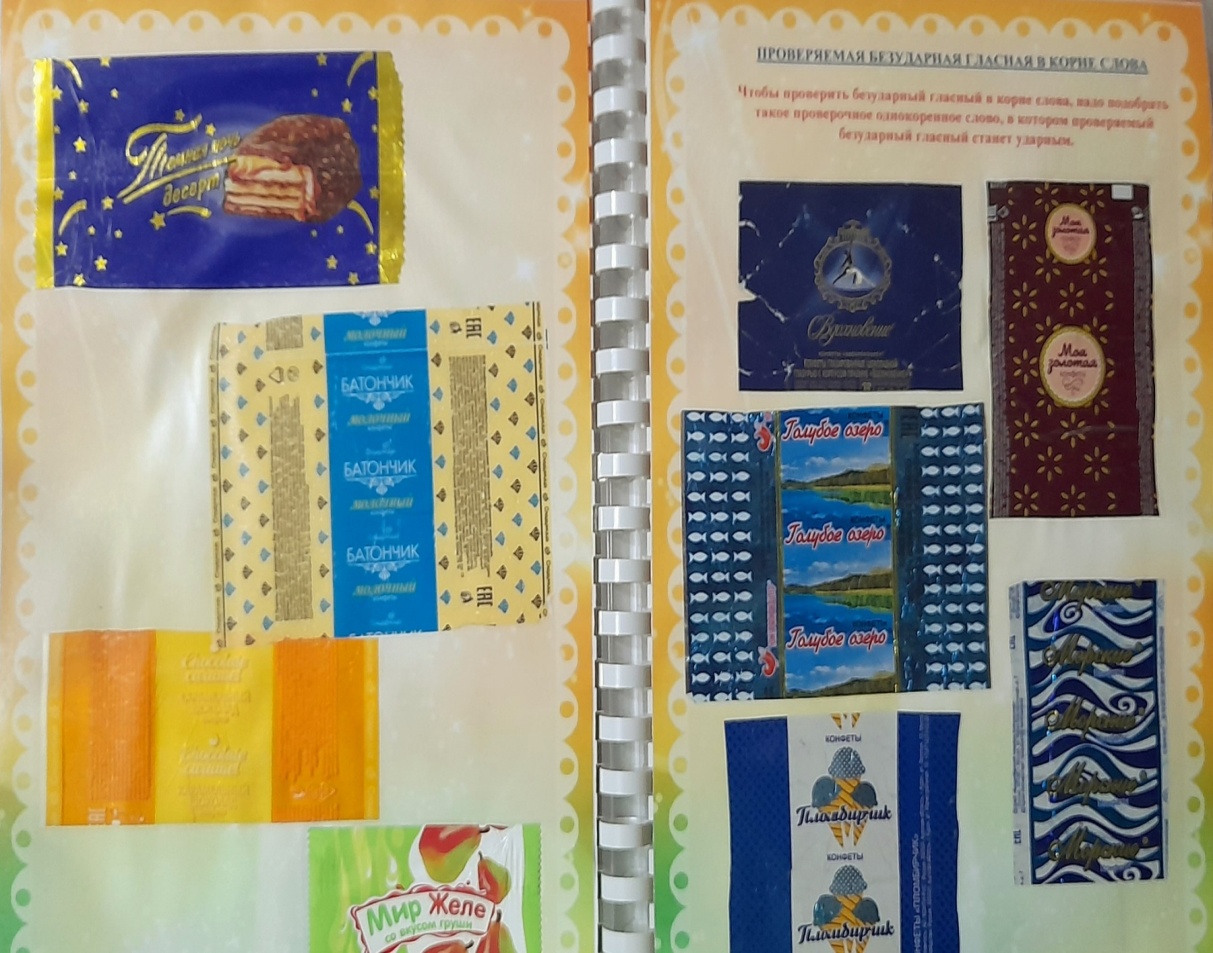 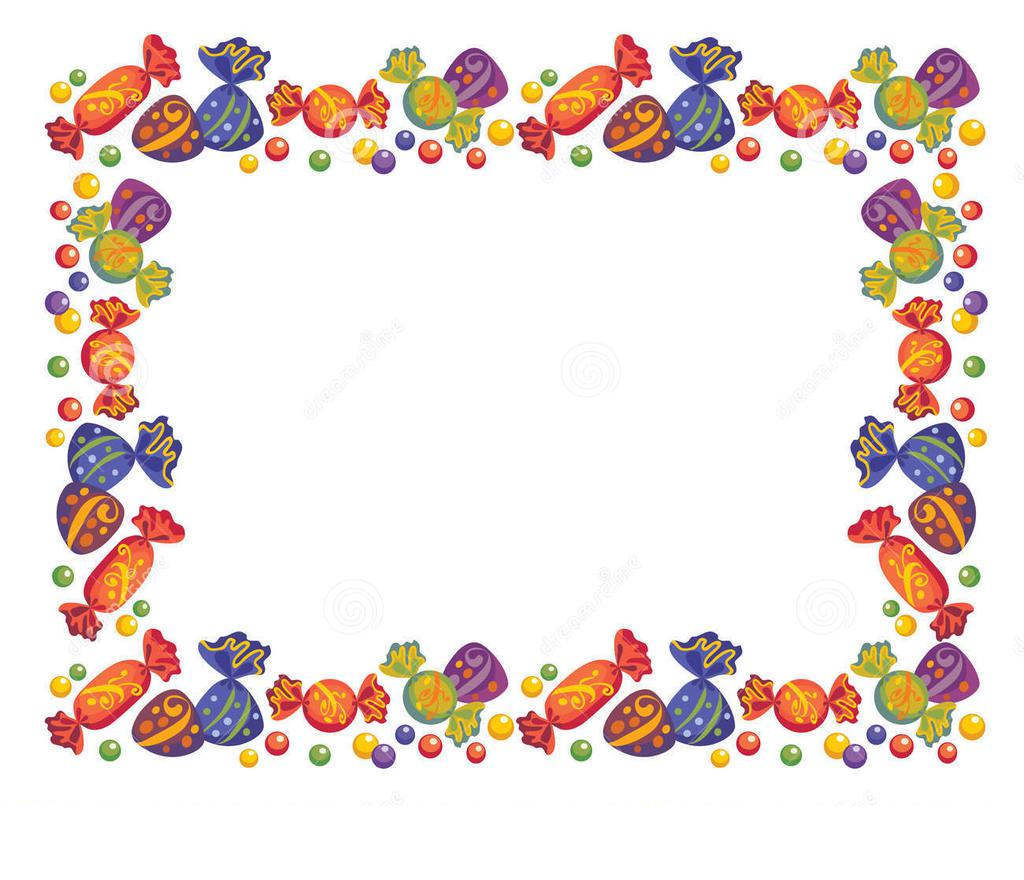 СЛОВАРЬ «СЛАДКИЕ ОРФОГРАММЫ»
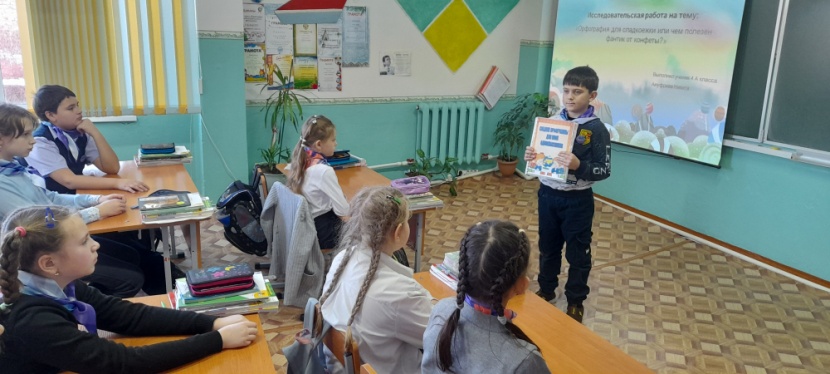 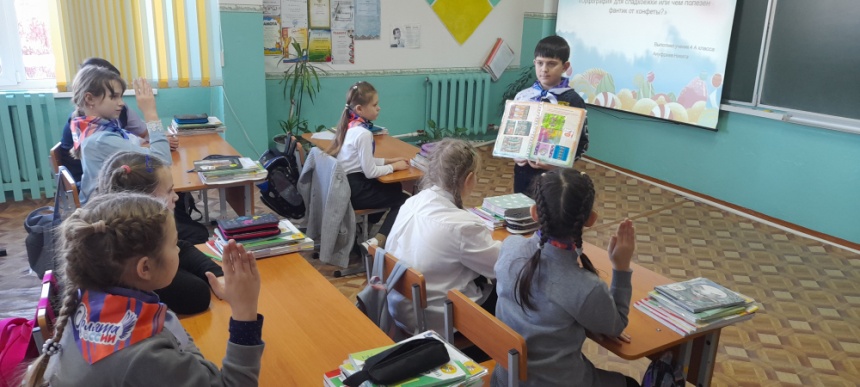 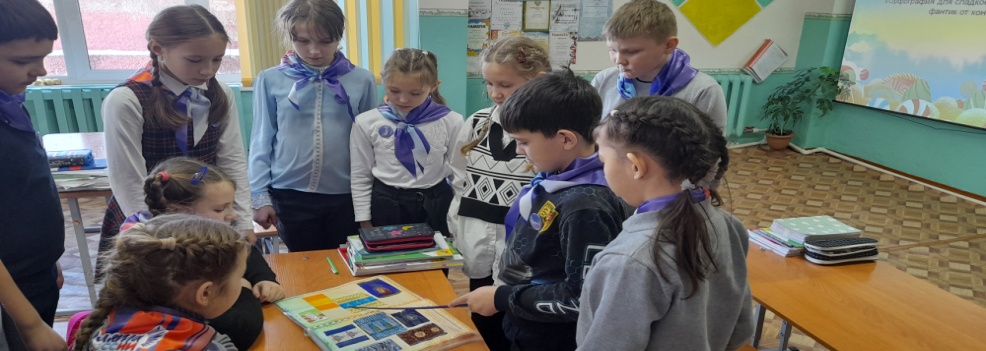 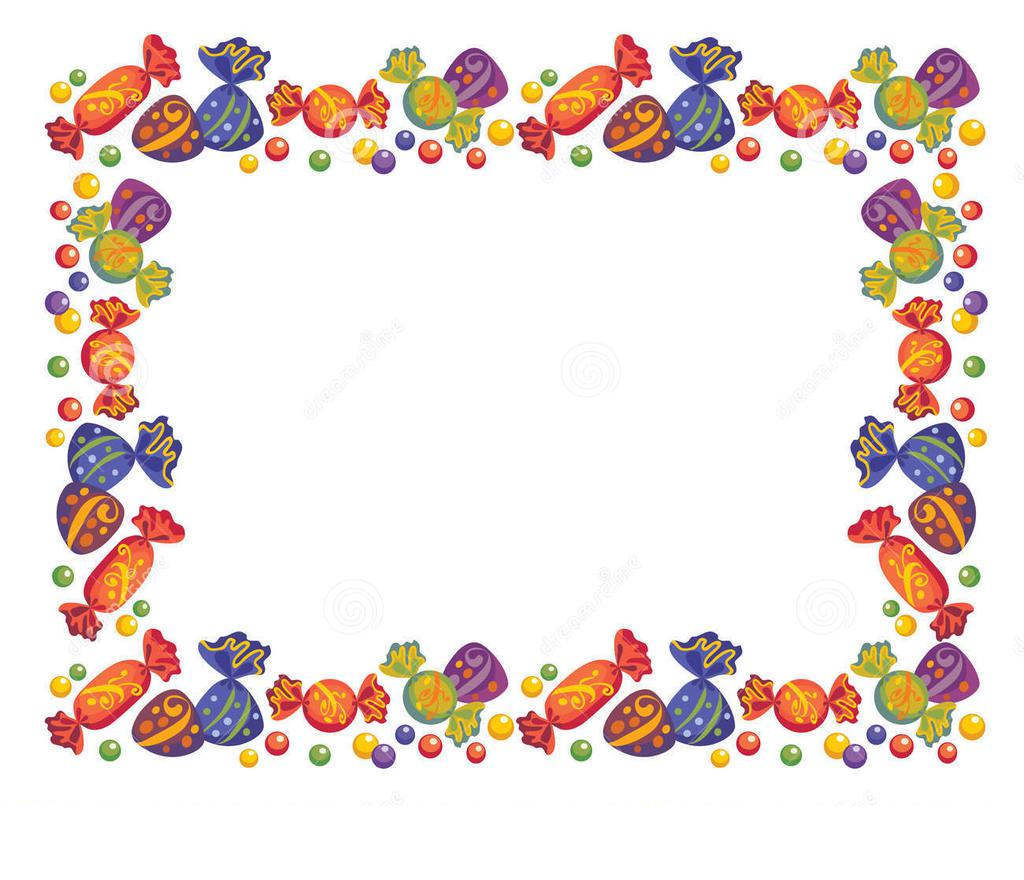 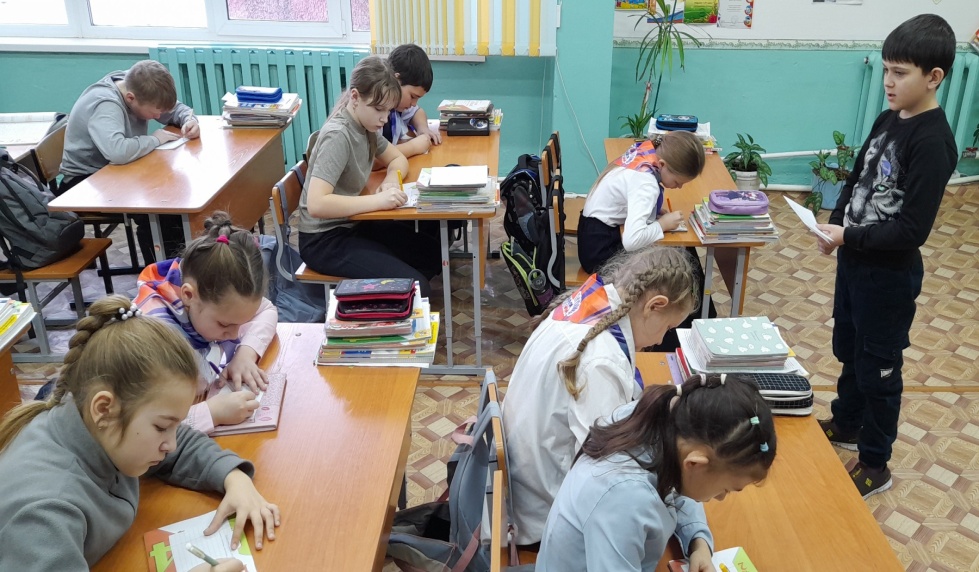 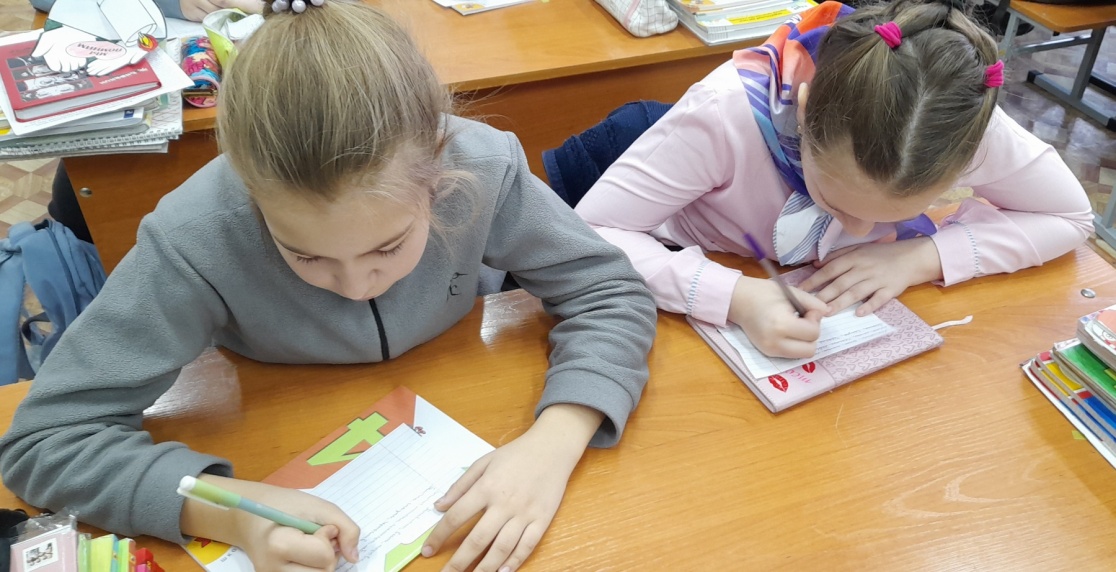 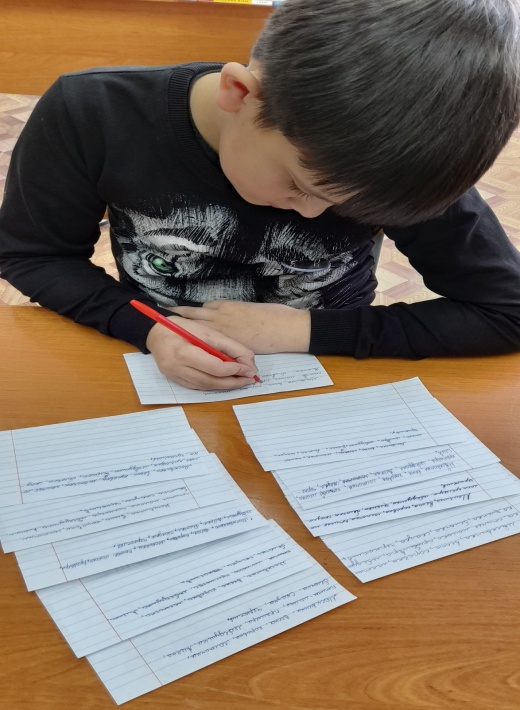 Выполняли работу -  11 человек.
Выполнили работу без ошибок – 9 человек.
Допустили ошибки  - 2 человека.
Выполняли работу -  11 человек.
Выполнили работу без ошибок – 7 человек.
Допустили ошибки  - 4 человека.
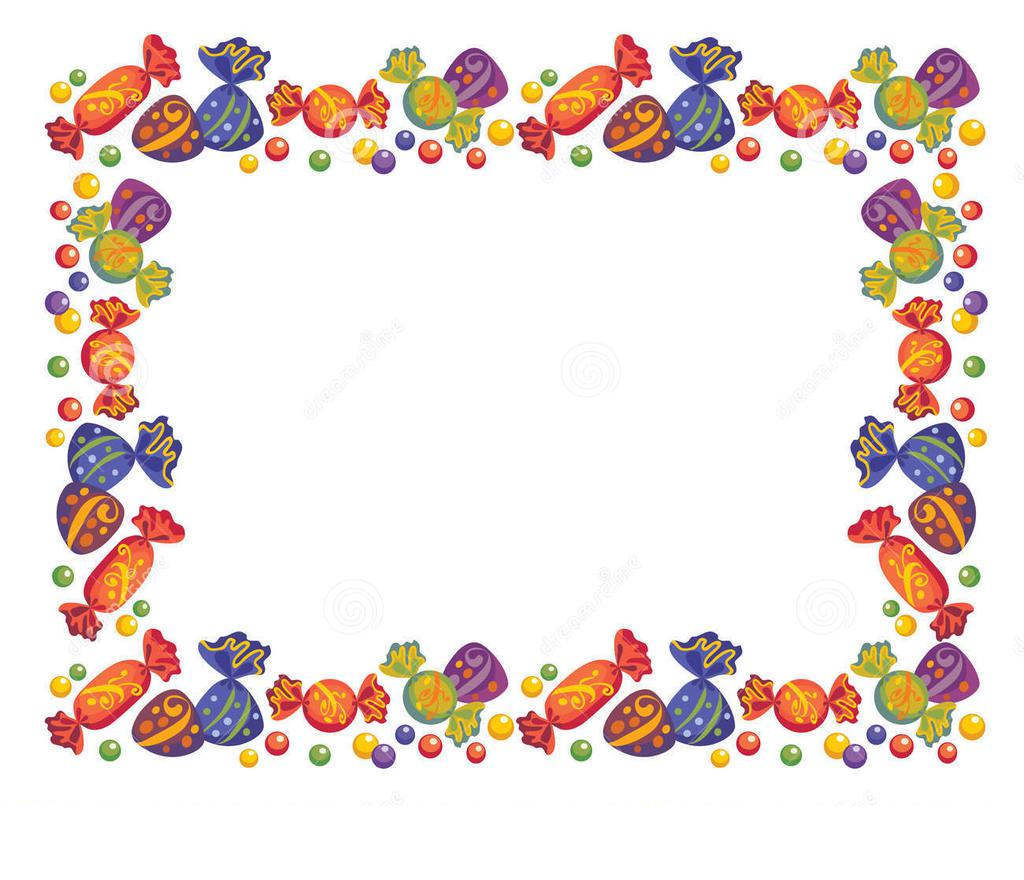 ВЫВОДЫ
В ходе исследования я достиг поставленной цели и подтвердил свою гипотезу о том, что фантик можно использовать на уроках русского языка как средство для развития у детей орфографической зоркости, творческого воображения, познавательного интереса.
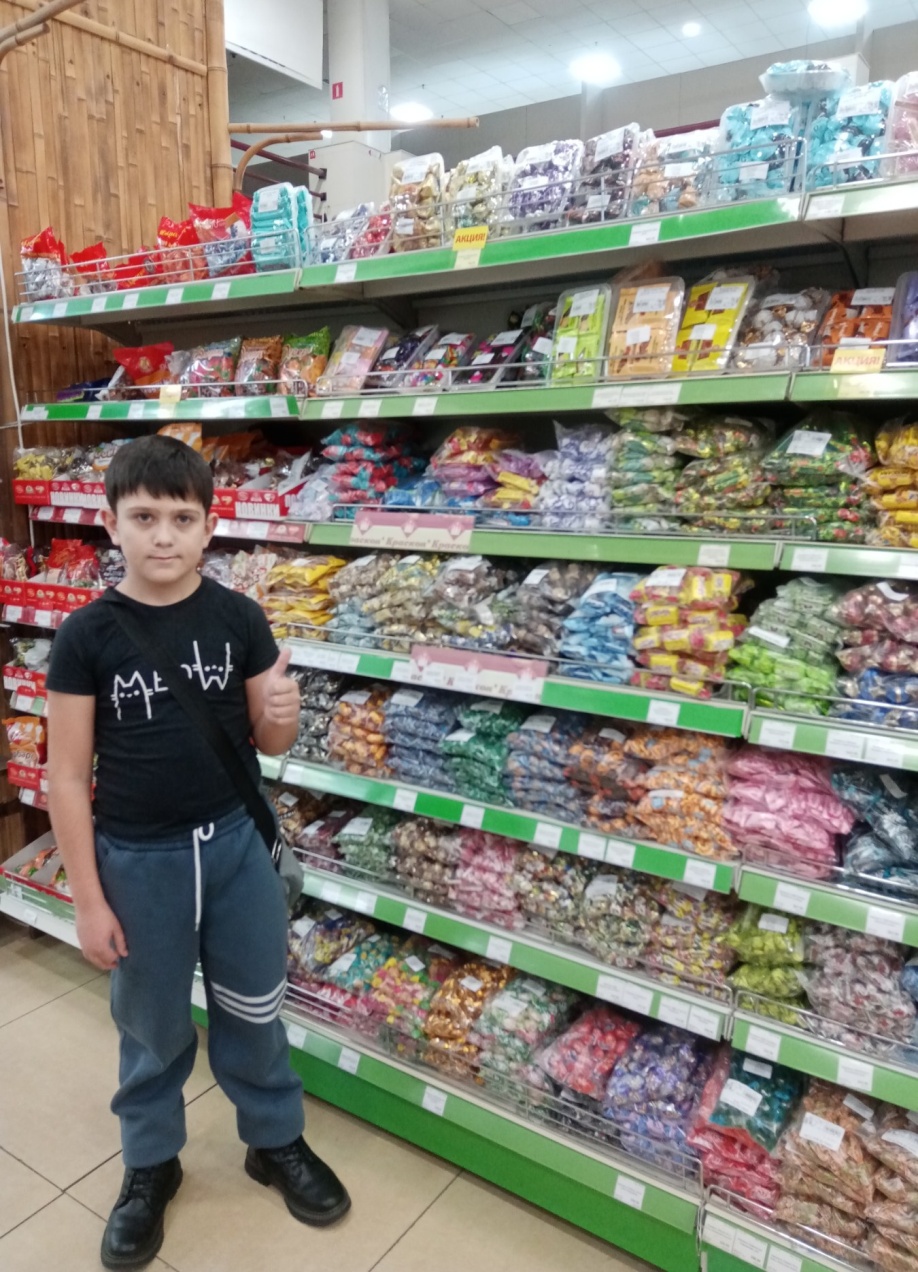 ВОДЫ
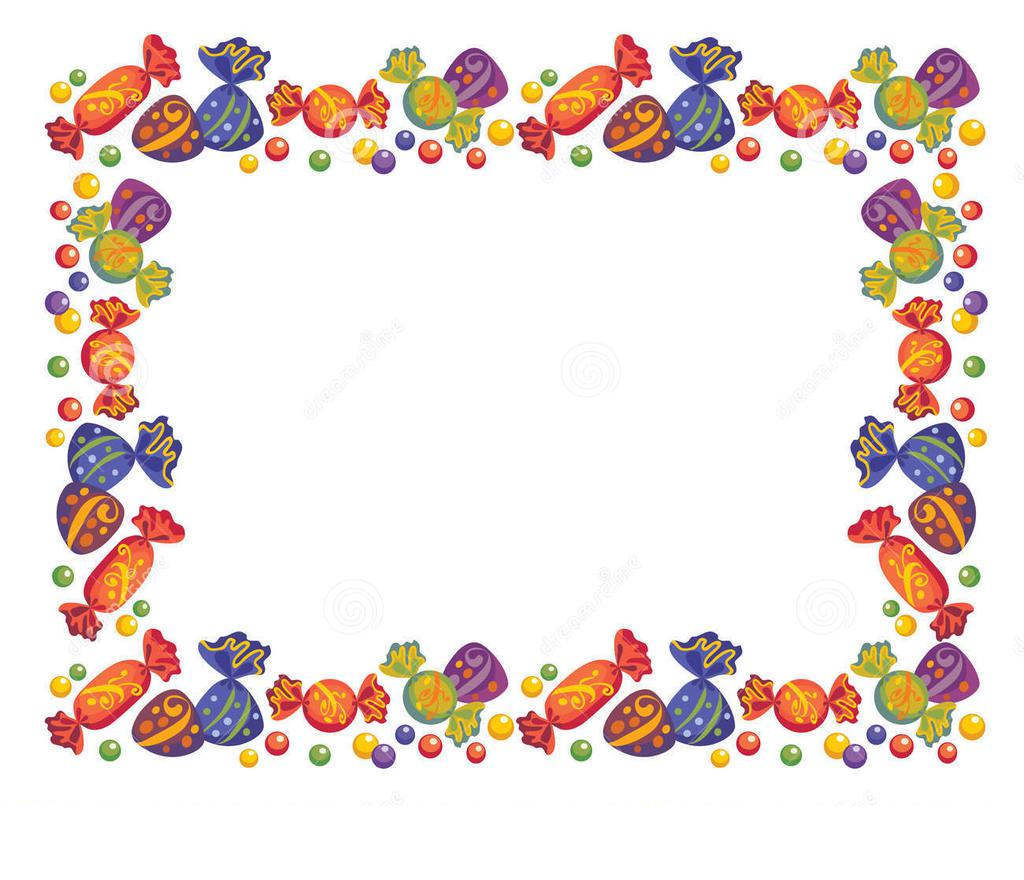 СПАСИБО ЗА ВНИМАНИЕ!
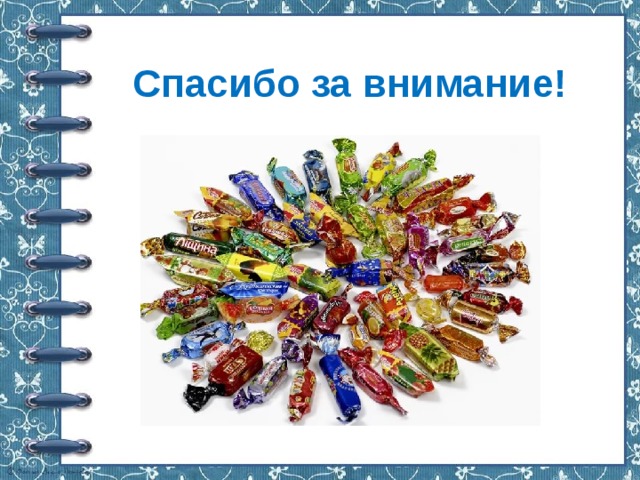